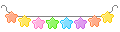 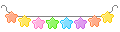 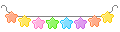 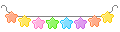 HỘI THI 
ĐUỔI HÌNH BẮT CHỮ
HỘI THI CUỐI NĂM
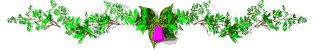 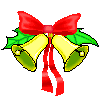 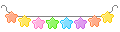 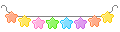 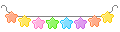 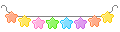 THỂ LỆ CHƠI
* Có 50 câu trong cuộc thi bao gồm phần liên quan đến Tết và phần test IQ.
* Mỗi người trong đội chơi chuẩn bị phấn và bảng con. 
 * Sau khi nêu câu hỏi, người chơi có 15 giây để suy nghĩ và trả lời vào bảng. 
 * Người nào trả lời sai tự giác đứng dậy và đi về phía sau sàn chơi.
* Nếu trả lời đến câu thứ 5 thì ai còn sống sẽ nhận được 1 món quà từ trọng tài.
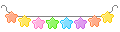 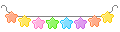 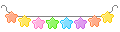 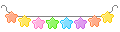 Câu 1:
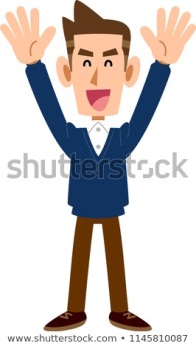 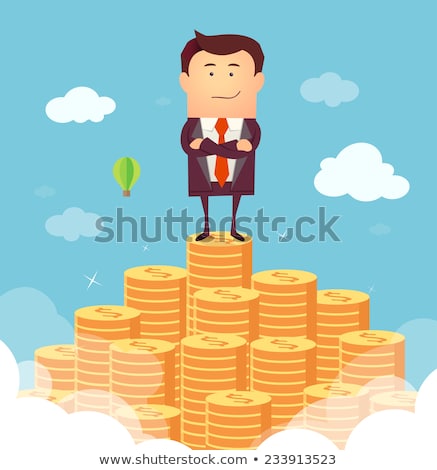 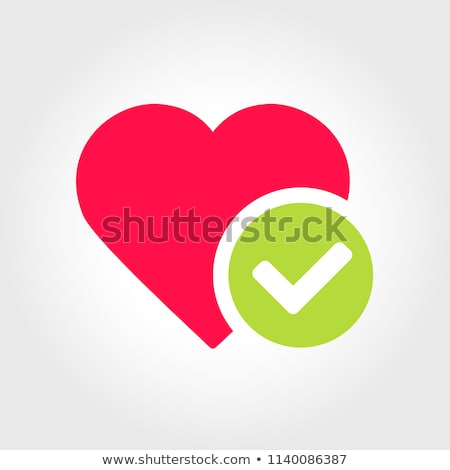 0
1
2
3
4
5
6
7
8
9
10
11
12
13
14
15
Đáp án:Phúc,Lộc Thọ
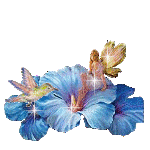 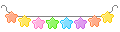 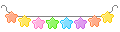 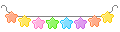 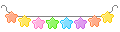 Câu 2:
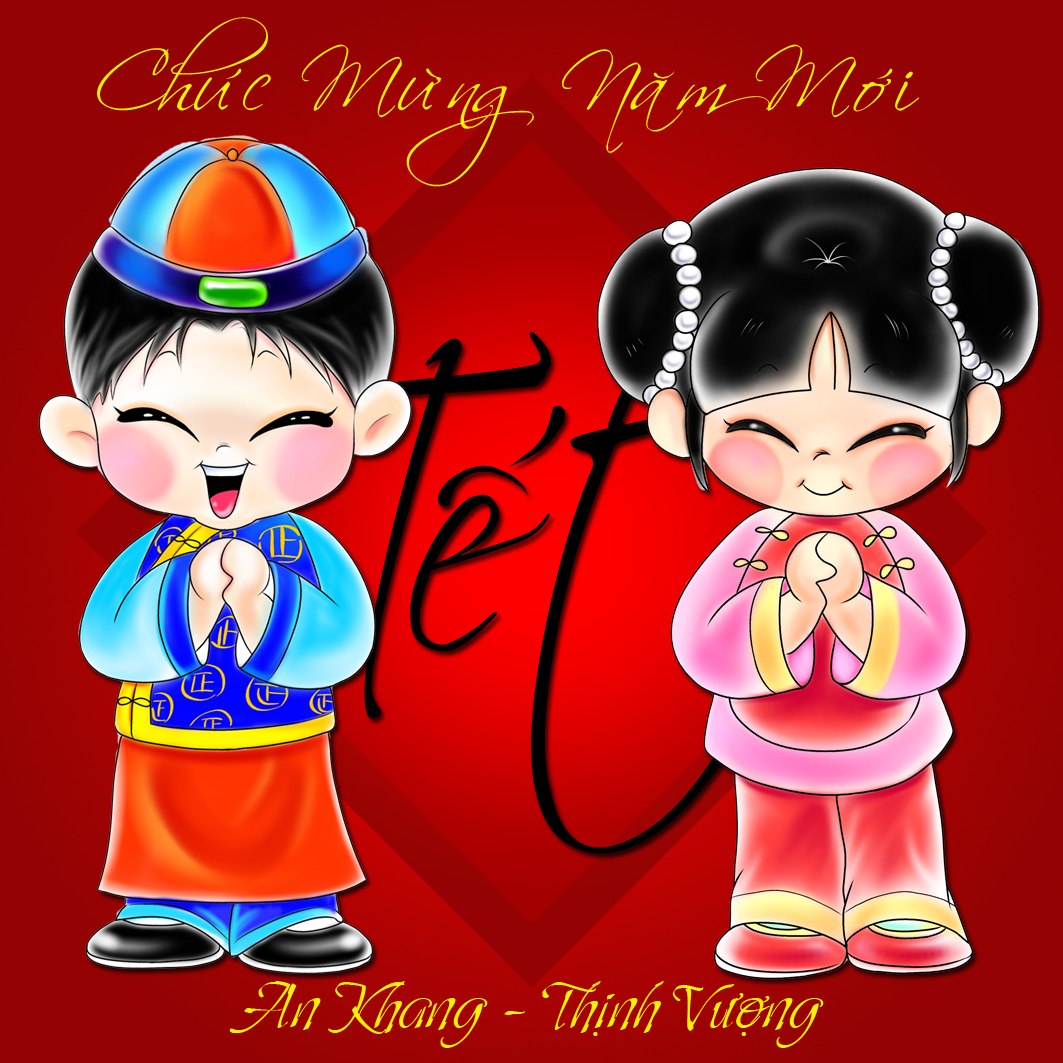 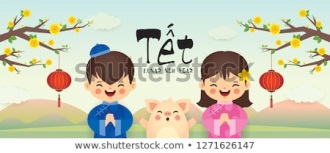 0
1
2
3
4
5
6
7
8
9
10
11
12
13
14
15
Đáp án:Chúc Tết
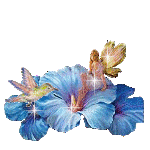 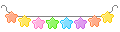 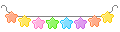 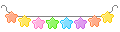 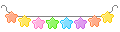 Câu 3:
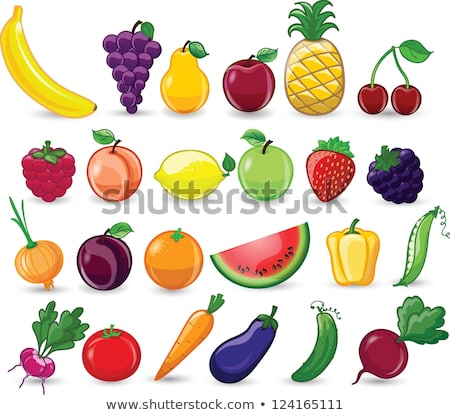 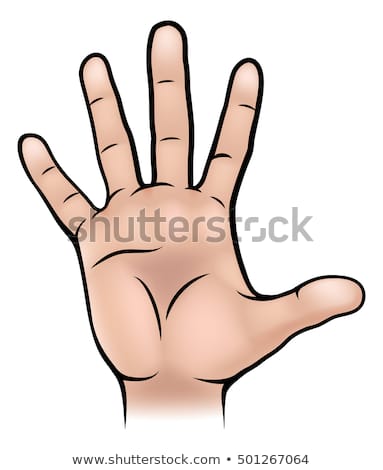 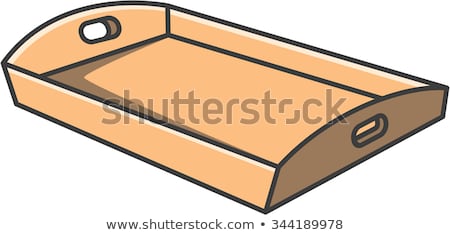 0
1
2
3
4
5
6
7
8
9
10
11
12
13
14
15
Đáp án:Mâm ngũ quả
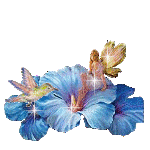 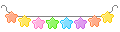 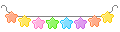 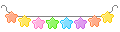 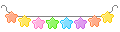 Câu 4:
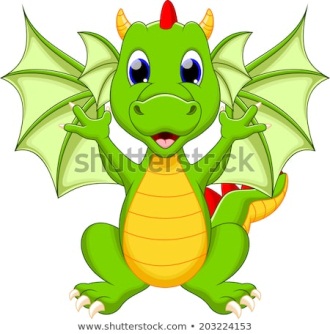 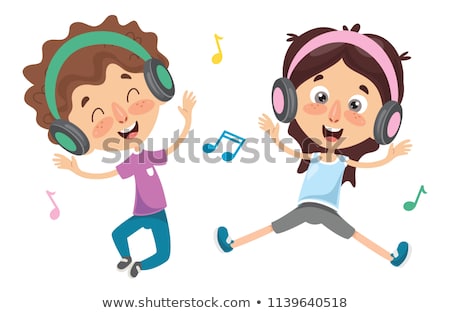 0
1
2
3
4
5
6
7
8
9
10
11
12
13
14
15
Đáp án:Múa lân
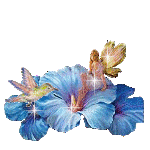 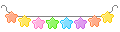 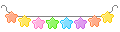 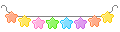 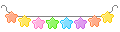 Câu 5:
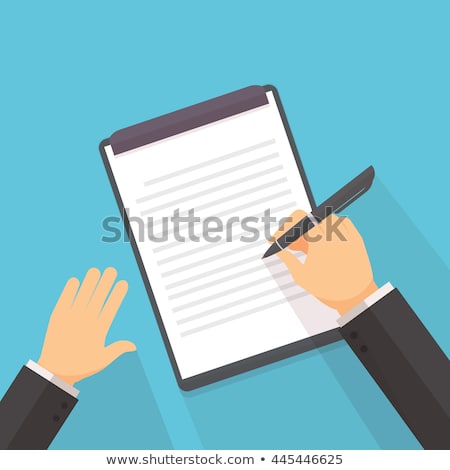 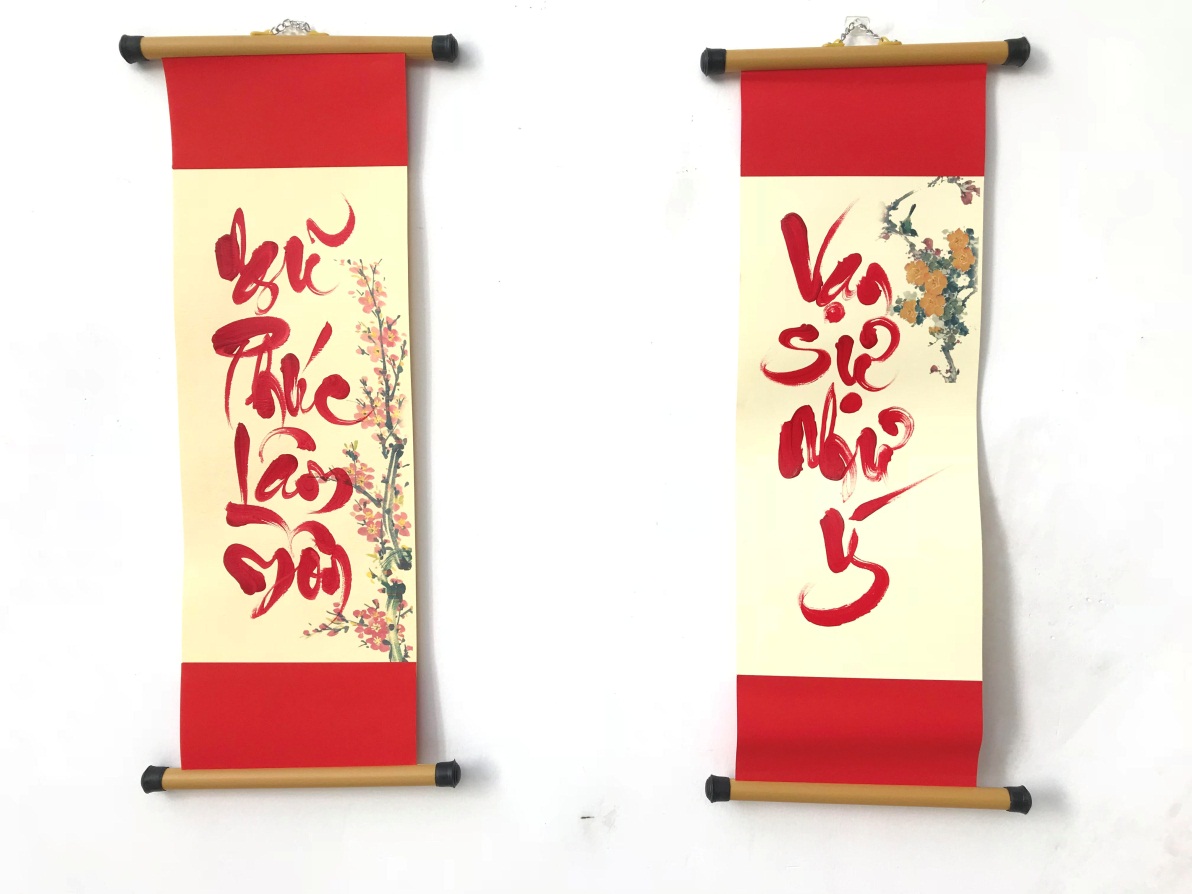 0
1
2
3
4
5
6
7
8
9
10
11
12
13
14
15
Đáp án:viết câu đối
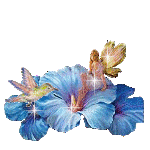 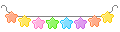 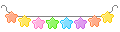 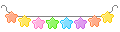 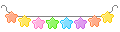 Câu 6:
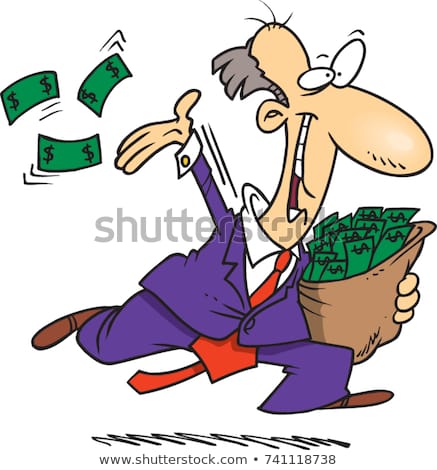 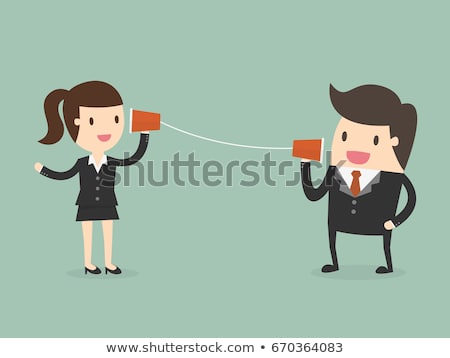 0
1
2
3
4
5
6
7
8
9
10
11
12
13
14
15
Đáp án:giao thừa
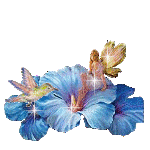 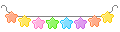 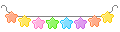 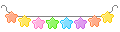 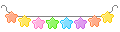 Câu 7:
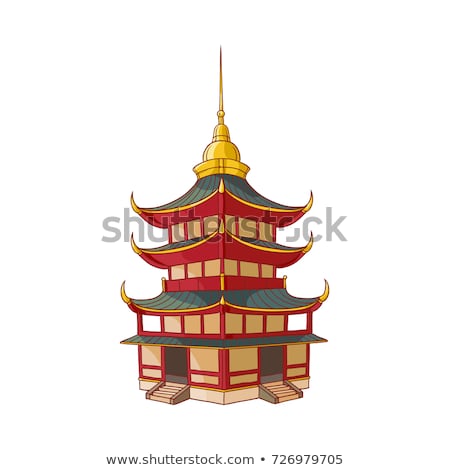 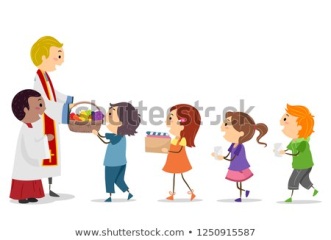 0
1
2
3
4
5
6
7
8
9
10
11
12
13
14
15
Đáp án:Lễ chùa
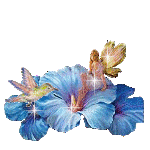 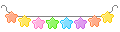 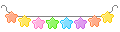 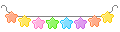 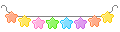 Câu 8:
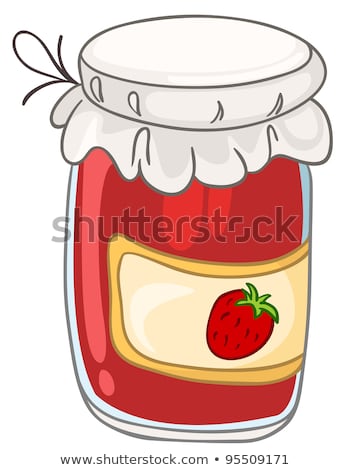 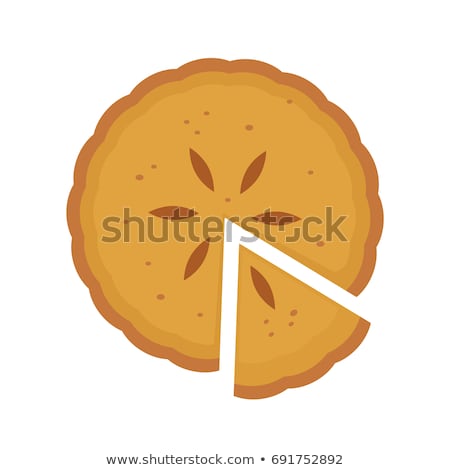 0
1
2
3
4
5
6
7
8
9
10
11
12
13
14
15
Đáp án:Bánh mứt
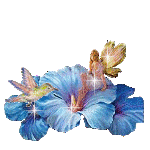 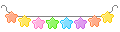 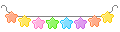 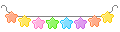 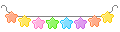 Câu 9:
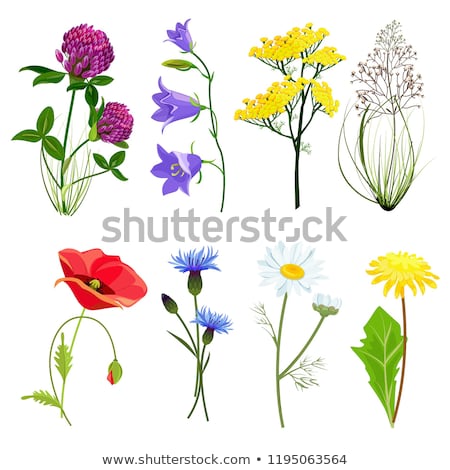 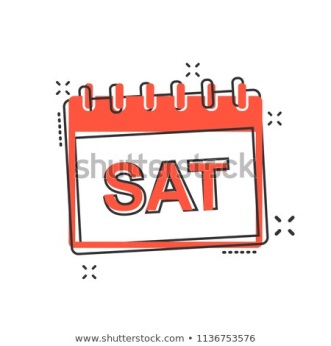 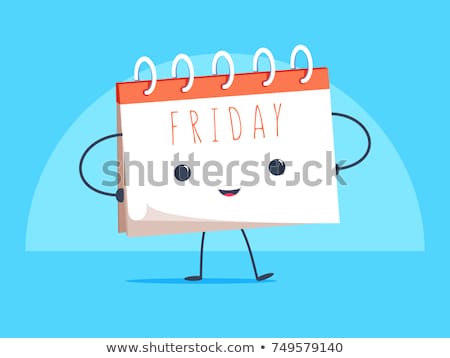 0
1
2
3
4
5
6
7
8
9
10
11
12
13
14
15
Đáp án:Hoa mai
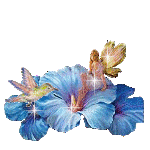 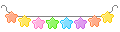 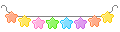 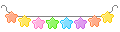 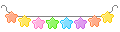 Câu 10:
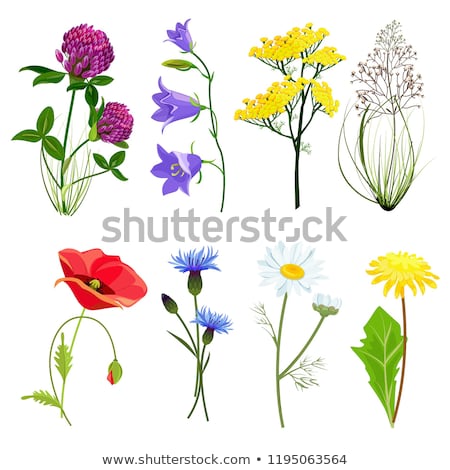 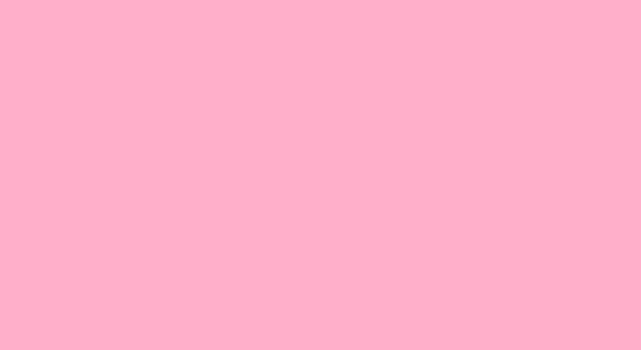 0
1
2
3
4
5
6
7
8
9
10
11
12
13
14
15
Đáp án:Hoa đào
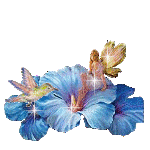 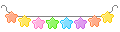 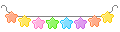 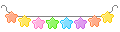 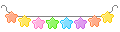 Câu 11:
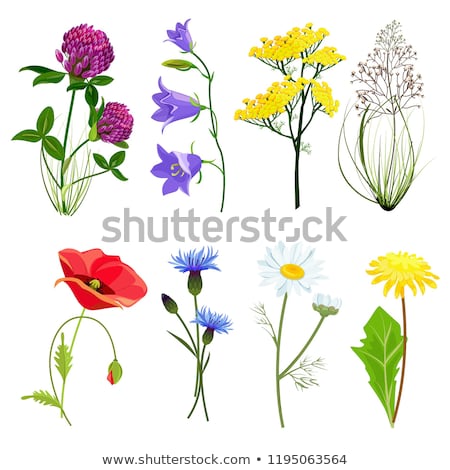 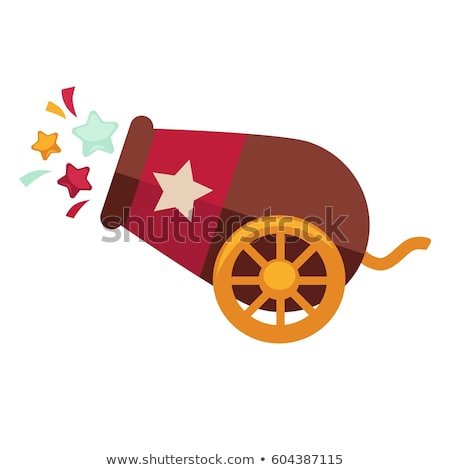 0
1
2
3
4
5
6
7
8
9
10
11
12
13
14
15
Đáp án:Pháo hoa
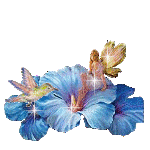 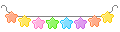 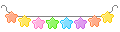 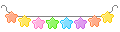 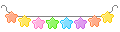 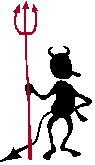 1
2
3
Câu 12:
0
1
2
3
4
5
6
7
8
9
10
11
12
13
14
15
Đáp án:Nhất quỷ nhì ma thứ ba học trò
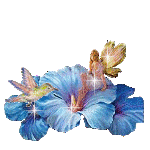 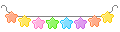 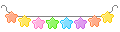 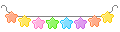 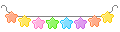 Câu 13:
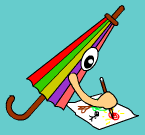 0
1
2
3
4
5
6
7
8
9
10
11
12
13
14
15
Đáp án:ô tô
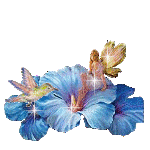 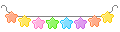 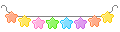 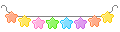 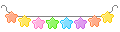 Câu 14:
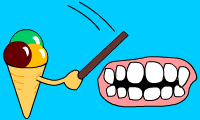 0
1
2
3
4
5
6
7
8
9
10
11
12
13
14
15
Đáp án:kem đánh răng
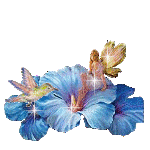 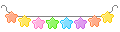 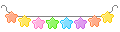 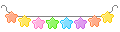 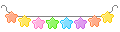 Câu 15:
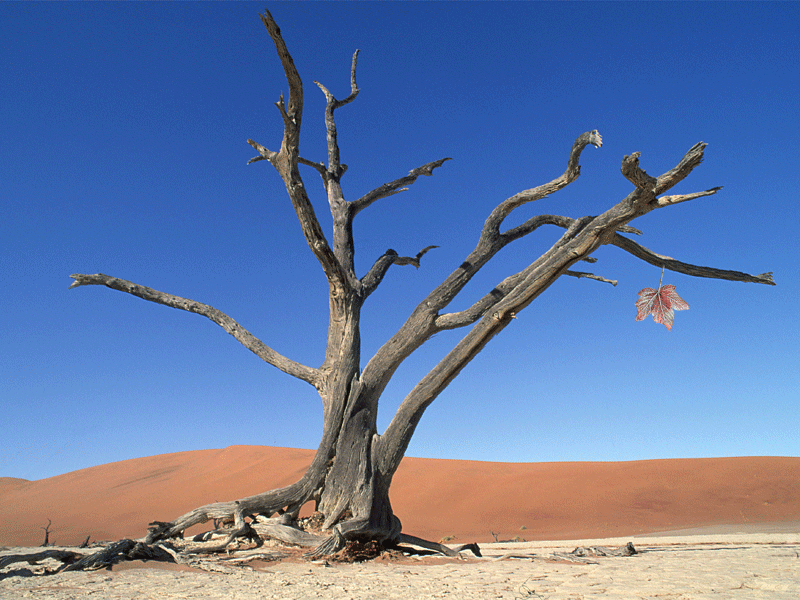 0
1
2
3
4
5
6
7
8
9
10
11
12
13
14
15
Đáp án:chiếc lá cuối cùng
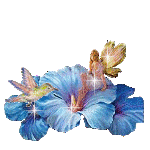 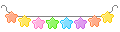 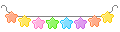 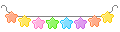 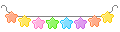 Câu 16:
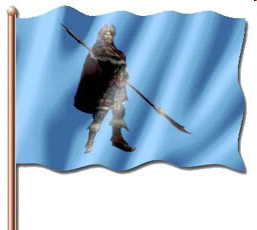 0
1
2
3
4
5
6
7
8
9
10
11
12
13
14
15
Đáp án:cờ tướng
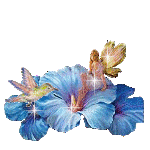 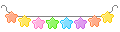 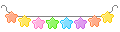 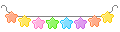 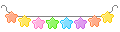 Câu 17:
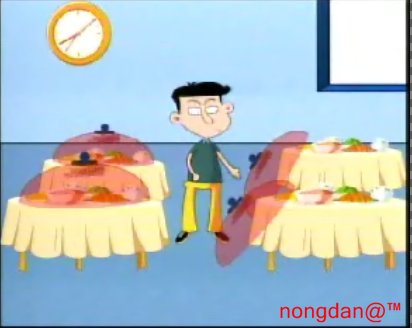 0
1
2
3
4
5
6
7
8
9
10
11
12
13
14
15
Đáp án:úp úp mở mở
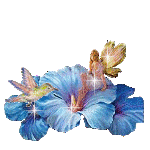 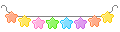 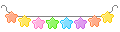 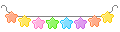 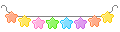 Câu 18:
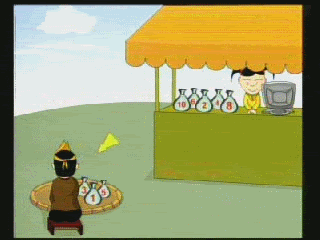 0
1
2
3
4
5
6
7
8
9
10
11
12
13
14
15
Đáp án:Bán lẻ
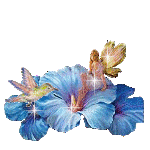 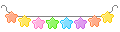 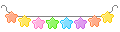 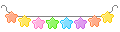 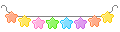 Câu 19:
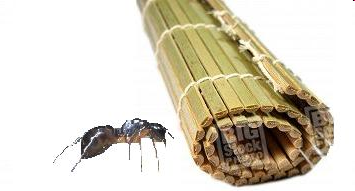 0
1
2
3
4
5
6
7
8
9
10
11
12
13
14
15
Đáp án:Kiến trúc
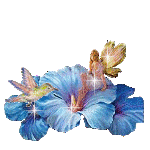 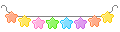 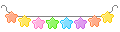 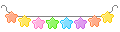 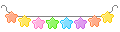 Câu 20:
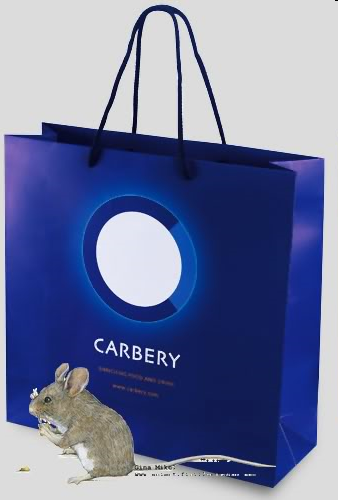 0
1
2
3
4
5
6
7
8
9
10
11
12
13
14
15
Đáp án:chuột túi
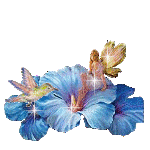 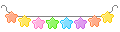 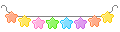 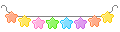 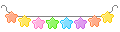 Câu 21:
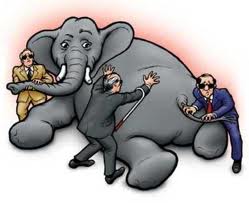 0
1
2
3
4
5
6
7
8
9
10
11
12
13
14
15
Đáp án:thầy bói xem voi
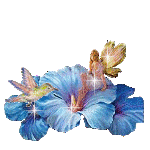 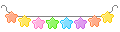 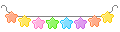 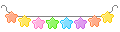 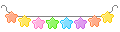 Câu 22:
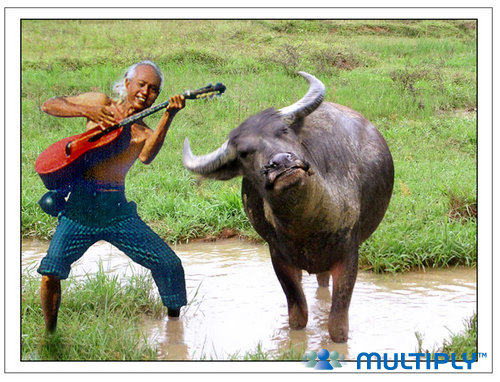 0
1
2
3
4
5
6
7
8
9
10
11
12
13
14
15
Đáp án:Đàn gảy tai trâu
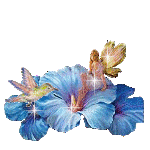 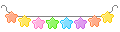 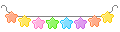 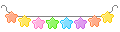 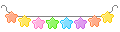 Câu 23:
Mục 1
Mục 2
Mục 3
Mục 4
Mục 5
Mục 6
0
1
2
3
4
5
6
7
8
9
10
11
12
13
14
15
Đáp án:Mục lục
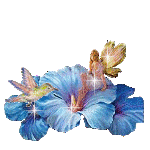 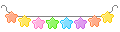 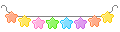 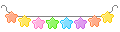 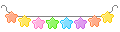 Câu 24:
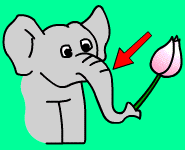 0
1
2
3
4
5
6
7
8
9
10
11
12
13
14
15
Đáp án:vòi hoa sen
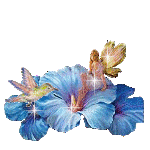 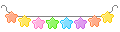 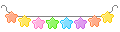 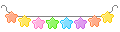 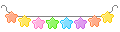 Câu 25:
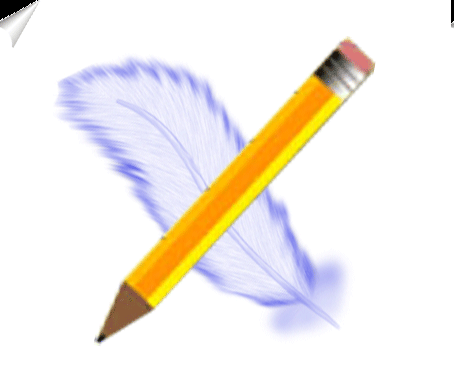 0
1
2
3
4
5
6
7
8
9
10
11
12
13
14
15
Đáp án:Bút lông
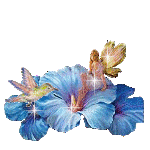 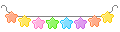 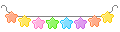 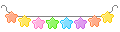 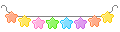 Câu 26:
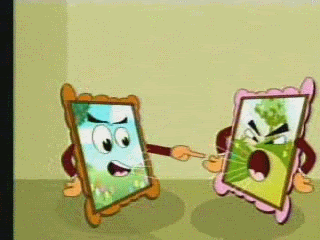 0
1
2
3
4
5
6
7
8
9
10
11
12
13
14
15
Đáp án:tranh cãi
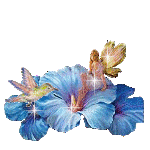 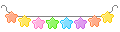 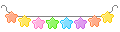 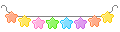 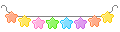 Câu 27:
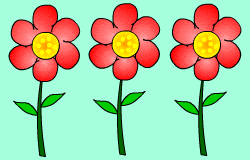 0
1
2
3
4
5
6
7
8
9
10
11
12
13
14
15
Đáp án:Ba hoa
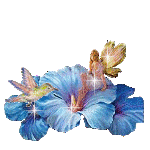 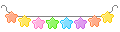 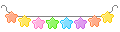 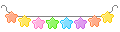 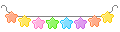 Câu 28:
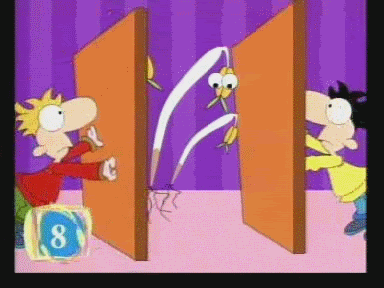 0
1
2
3
4
5
6
7
8
9
10
11
12
13
14
15
Đáp án:ép giá
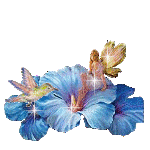 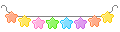 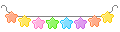 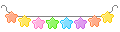 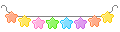 Câu 29:
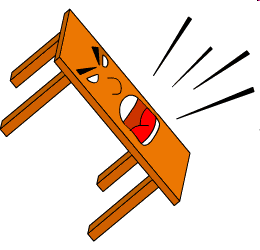 0
1
2
3
4
5
6
7
8
9
10
11
12
13
14
15
Đáp án:la bàn
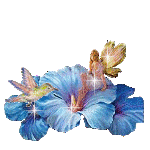 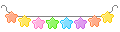 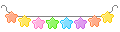 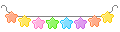 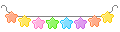 Câu 30:
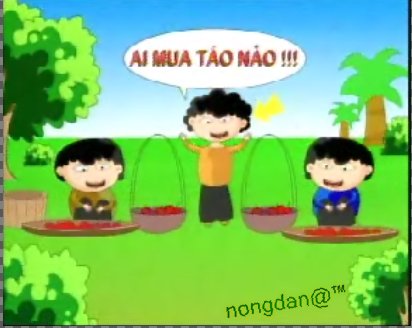 0
1
2
3
4
5
6
7
8
9
10
11
12
13
14
15
Đáp án:Bán đứng
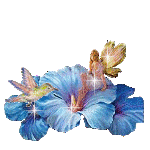 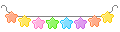 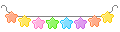 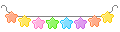 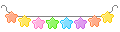 Câu 32:
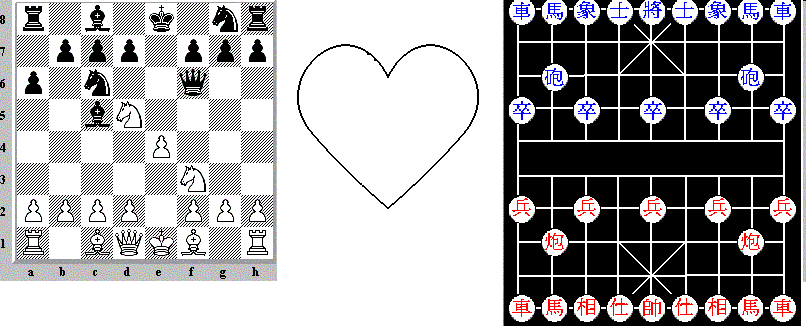 0
1
2
3
4
5
6
7
8
9
10
11
12
13
14
15
Đáp án:Tình cờ
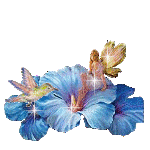 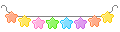 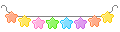 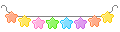 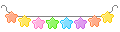 Câu 33:
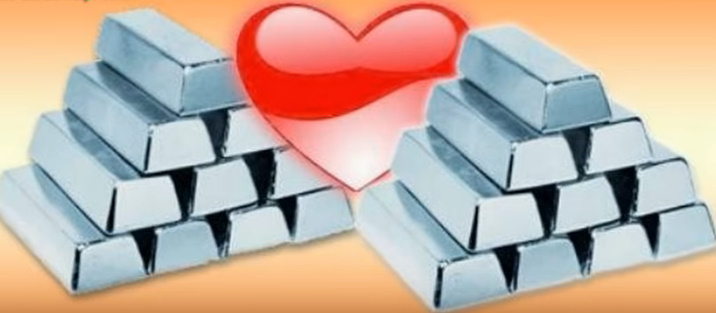 0
1
2
3
4
5
6
7
8
9
10
11
12
13
14
15
Đáp án:Bạc tình
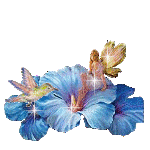 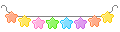 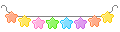 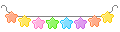 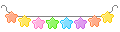 Câu 34:
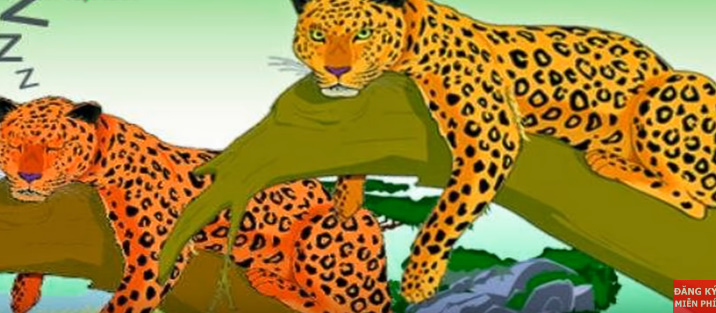 0
1
2
3
4
5
6
7
8
9
10
11
12
13
14
15
Đáp án:Báo thức
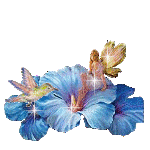 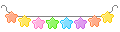 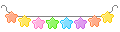 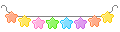 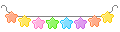 Câu 35:
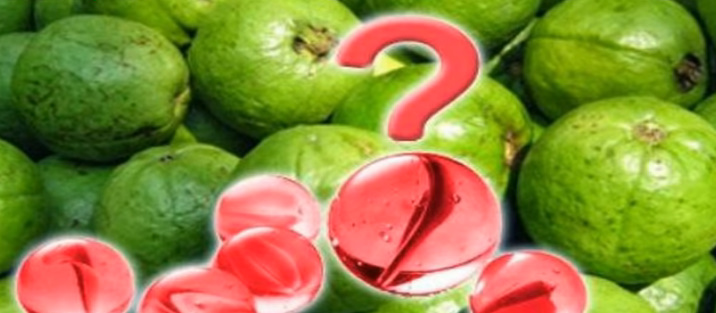 0
1
2
3
4
5
6
7
8
9
10
11
12
13
14
15
Đáp án:bỉ ổi
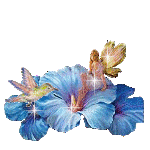 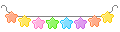 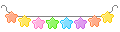 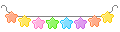 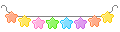 Câu 36:
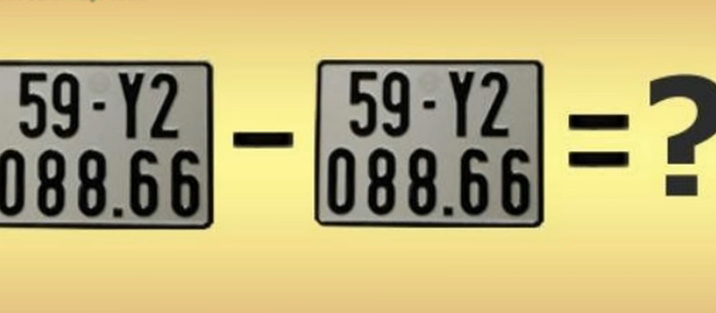 0
1
2
3
4
5
6
7
8
9
10
11
12
13
14
15
Đáp án:Biển hiệu
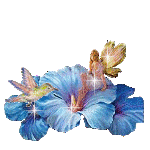 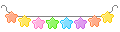 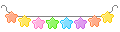 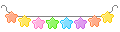 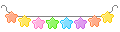 Câu 37:
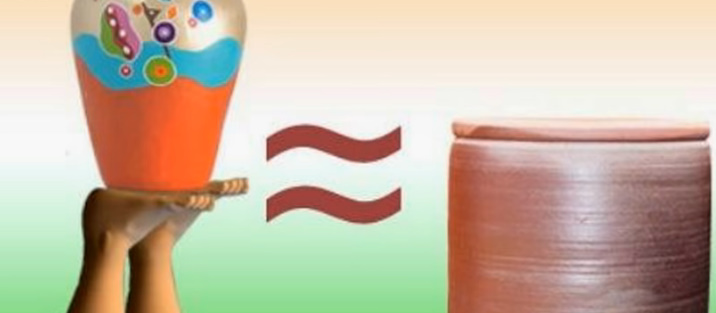 0
1
2
3
4
5
6
7
8
9
10
11
12
13
14
15
Đáp án:bình chân như vại
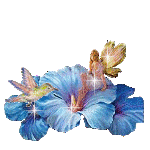 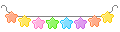 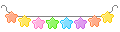 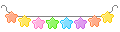 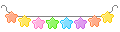 Câu 38:
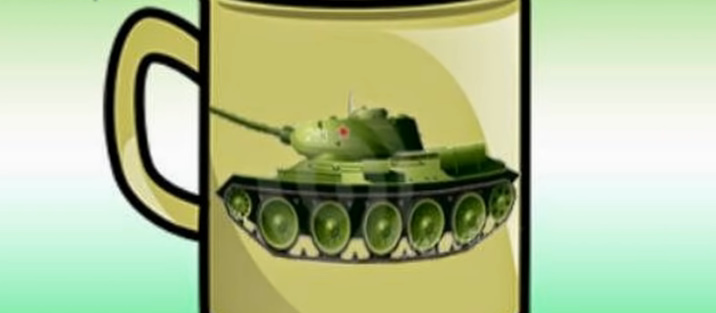 0
1
2
3
4
5
6
7
8
9
10
11
12
13
14
15
Đáp án:tăng ca
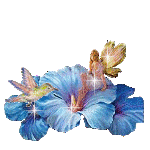 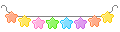 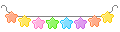 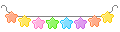 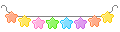 Câu 39:
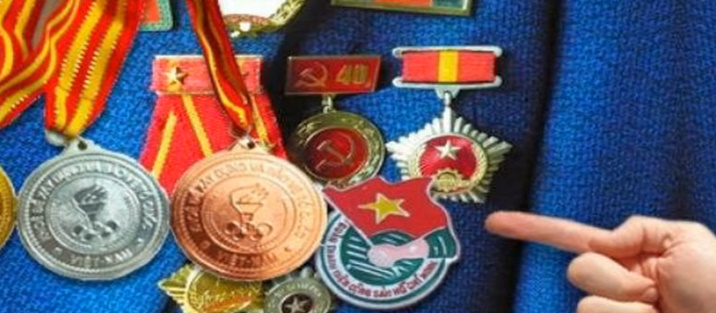 0
1
2
3
4
5
6
7
8
9
10
11
12
13
14
15
Đáp án:chỉ huy
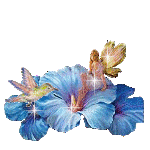 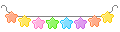 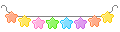 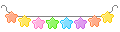 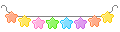 Câu 40:
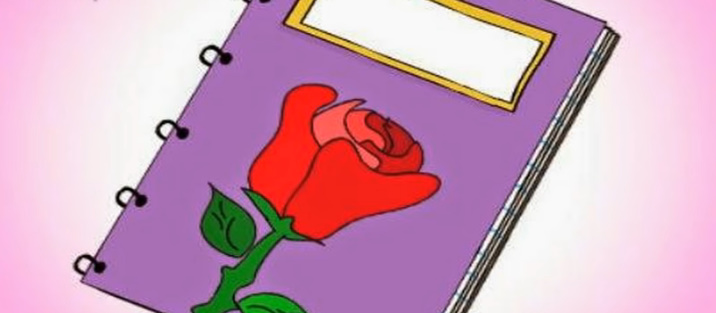 0
1
2
3
4
5
6
7
8
9
10
11
12
13
14
15
Đáp án:sổ hồng
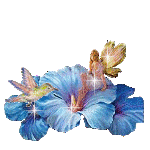 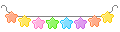 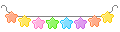 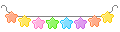 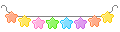 Câu 41:
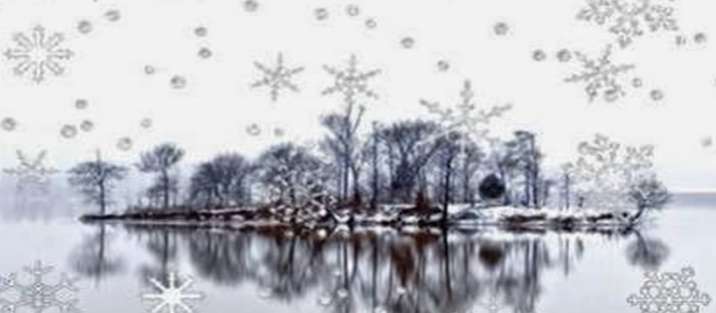 0
1
2
3
4
5
6
7
8
9
10
11
12
13
14
15
Đáp án:đông đảo
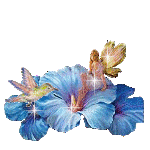 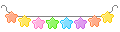 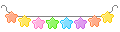 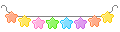 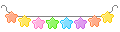 Câu 42:
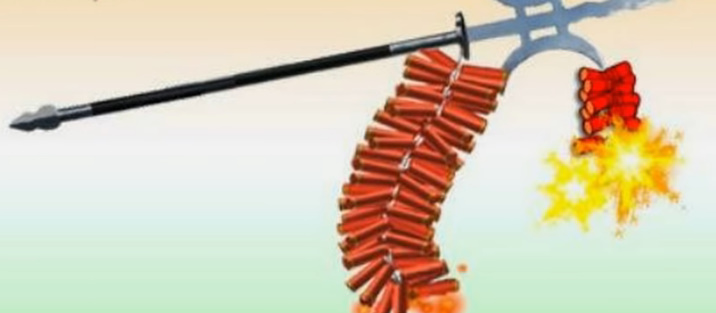 0
1
2
3
4
5
6
7
8
9
10
11
12
13
14
15
Đáp án:pháo kích
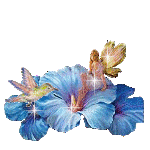 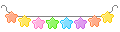 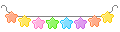 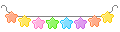 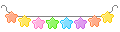 Câu 43:
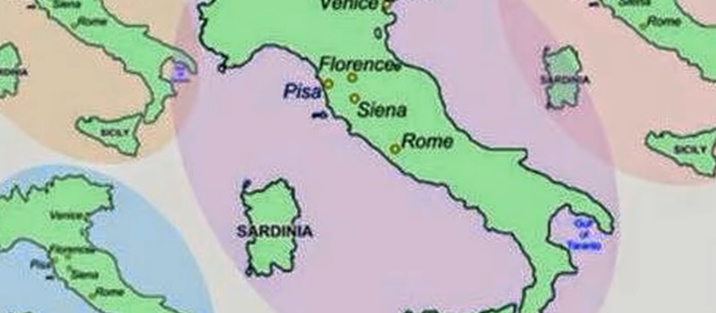 0
1
2
3
4
5
6
7
8
9
10
11
12
13
14
15
Đáp án:ý tứ
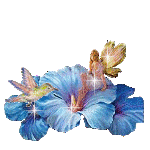 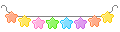 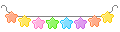 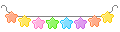 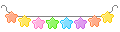 Câu 44:
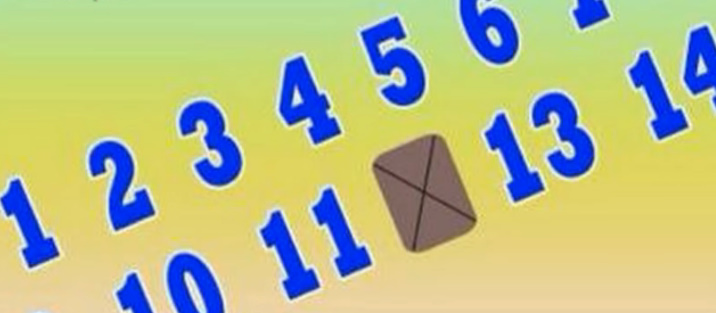 0
1
2
3
4
5
6
7
8
9
10
11
12
13
14
15
Đáp án:thiếu tá
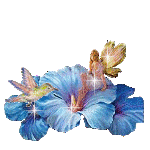 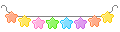 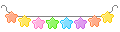 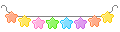 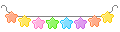 Câu 45:
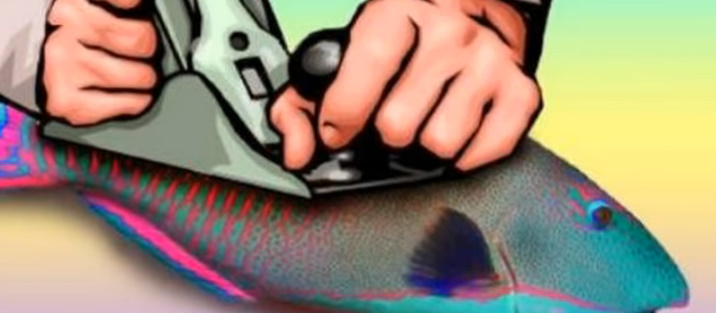 0
1
2
3
4
5
6
7
8
9
10
11
12
13
14
15
Đáp án:bào ngư
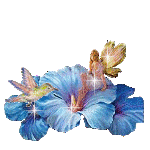 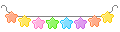 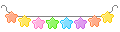 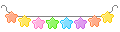 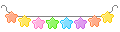 Câu 46:
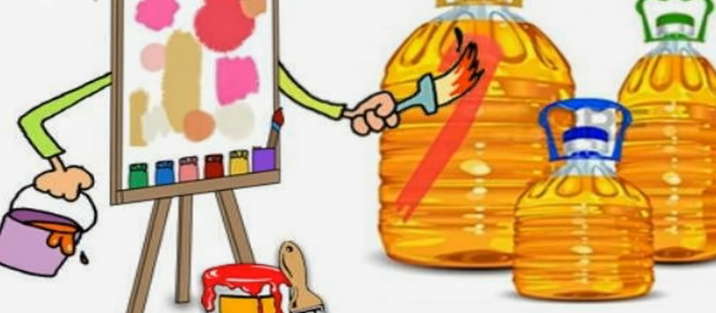 0
1
2
3
4
5
6
7
8
9
10
11
12
13
14
15
Đáp án:tranh sơn dầu
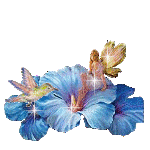 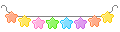 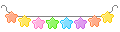 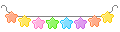 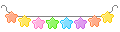 Câu 47:
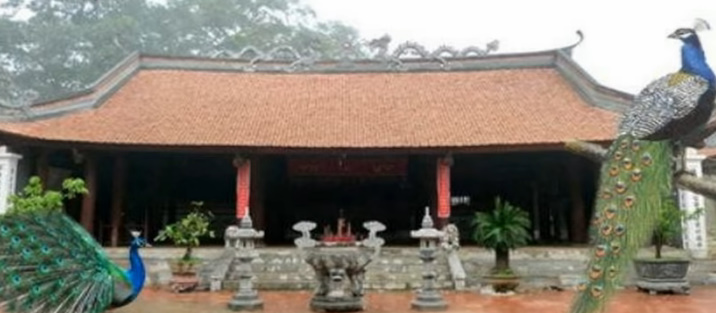 0
1
2
3
4
5
6
7
8
9
10
11
12
13
14
15
Đáp án:Đình công
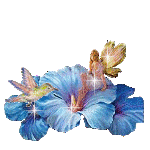 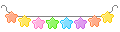 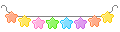 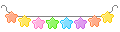 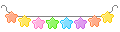 Câu 48:
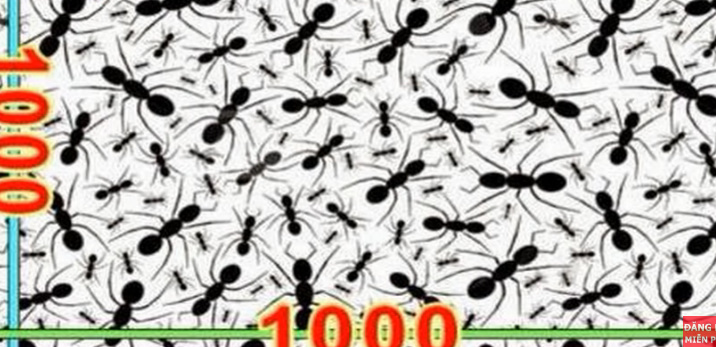 0
1
2
3
4
5
6
7
8
9
10
11
12
13
14
15
Đáp án:triệu kiến
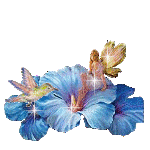 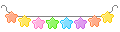 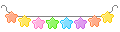 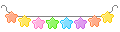 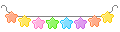 Câu 49:
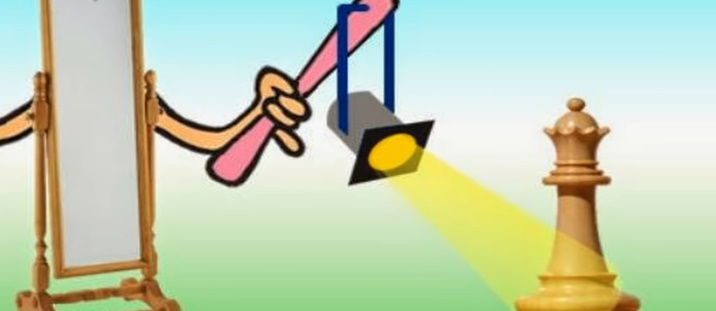 0
1
2
3
4
5
6
7
8
9
10
11
12
13
14
15
Đáp án:gương chiếu hậu
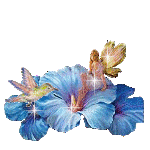 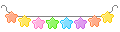 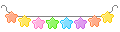 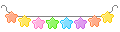 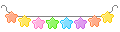 Câu 50:
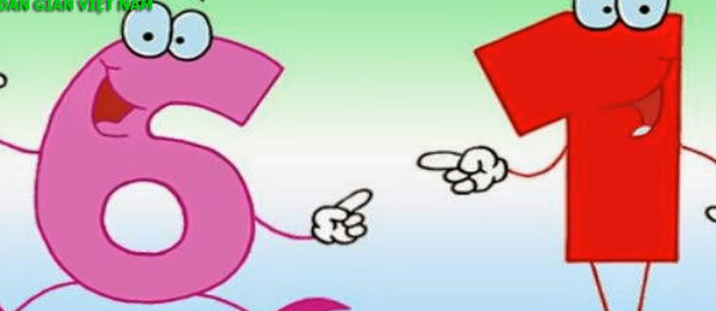 0
1
2
3
4
5
6
7
8
9
10
11
12
13
14
15
Đáp án:chỉ số
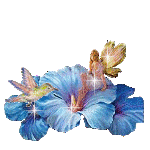 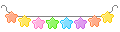 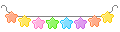 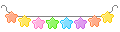 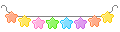 HỘI THI 
ĐUỔI HÌNH BẮT CHỮ
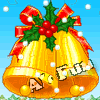 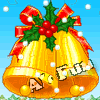 XIN CHÚC MỪNG
NHỮNG BẠN ĐÃ ĐƯỢC NHẬN QUÀ
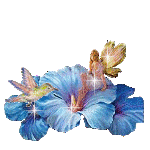 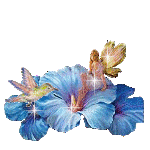 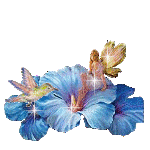